Velké ekologické problémy
Globální problémy: Příčiny a možnosti řešení jsou celosvětovou záležitostí, také jejich dopad je zřetelný na celé planetě  
Příklady: Globální oteplování, narušení ozonové vrstvy, přelidnění, vymírání živočišných druhů, …  
Regionální problémy: Zasahují několik států (obvykle část kontinentu) 
Příklady: Výstavba velkých vodních děl (např. USA, Čína, ale i střední Evropa), degradace půdy (tropický pás), eroze půdy výstavbou velkých lyžařských středisek (Evropa)  
Místní problémy: Zasahují určité lokality či regiony, kde mohou představovat značnou zátěž  
Příklady: Skládky odpadu, ropné skvrny, znečištění ovzduší, hlukové znečištění
Ekologické problémy v České republice
Znečištění ovzduší 
Znečištění vody 
Odpady (Skládky, spalovny, …) 
Eroze půdy
Přelidnění planety
Definice: Přelidnění je stav, kdy prostředí neposkytuje dostatek zdrojů pro obživu populace 
Pomezí regionálních a globálních problémů 
Regionální: Netýká se zdaleka všech oblastí Země, mnohde populace stagnuje či ubývá (např. Evropa) 
Globální: Nerovnováha v počtu obyvatel mj. může vést k válkám či migraci obyvatelstva, tyto problémy se snadno šíří 
Globálním důsledkem nárůstu populace je postupné vyčerpávání přírodních zdrojů 
Vypalování lesů, nedostatek vody, …
Růst počtu obyvatel na Zemi
V současné době žije na Zemi 7,4 miliardy obyvatel 
Odhaduje se, že v historii už na Zemi žilo 100 miliard příslušníků rodu Homo sapiens 
Růst světové populace se zrychluje od 17. století 
V roce 1963 (roční) nárůst o 2,2% 
Aktuálně roční nárůst 1,1 % 
Při stálém (poměrném, v %) tempu růstu odpovídá nárůst tzv. exponenciální funkci
Růst počtu obyvatel na Zemi
Do neolitické revoluce okolo 9 000 př. n. l. (usazování člověka, vznik zemědělství) celosvětová populace do 10 milionů 
Poté nárůst – např. ve 4. století n. l. měla Římská říše 56 milionů obyvatel (22 mil. Západořímská a 34 mil. Východořímská) 
Světová populace soustavně roste od roku cca 1400, v Evropě masivní nárůst v 19. století
Růst počtu obyvatel na Zemi
Růst počtu obyvatel na Zemi
Vyspělé země: populace stagnuje či dokonce klesá 
Rozvojové země: Vysoké přírůstky počtu obyvatel 
Rozvojové země: Velká chudoba -----> legální i nelegální migrace do vyspělých zemí
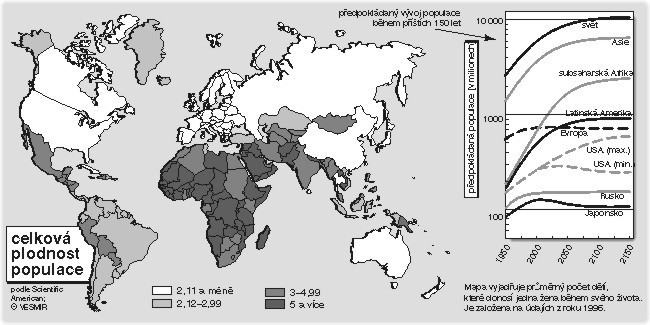 Demografická revoluce
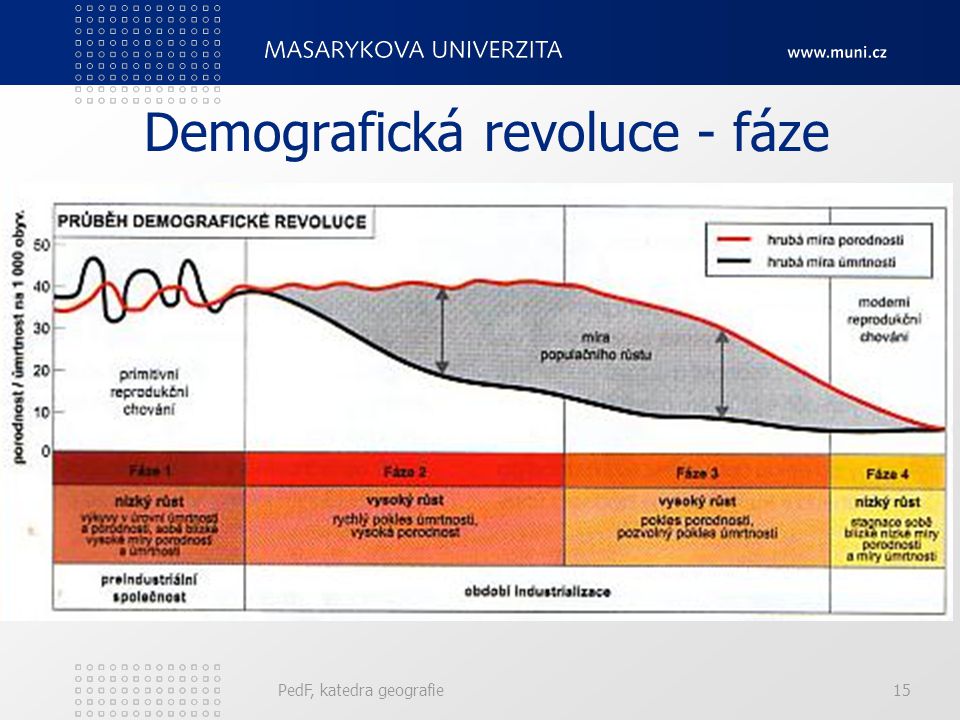 Demografická revoluce
Demografická revoluce (demografický přechod): Pokles míry porodnosti a míry úrodnosti 
V chudých rozvojových zemích vysoká porodnost, ale zároveň vysoká úmrtnost 
V bohatých a vyspělých zemích nízká porodnost, ale zároveň nízká úmrtnost
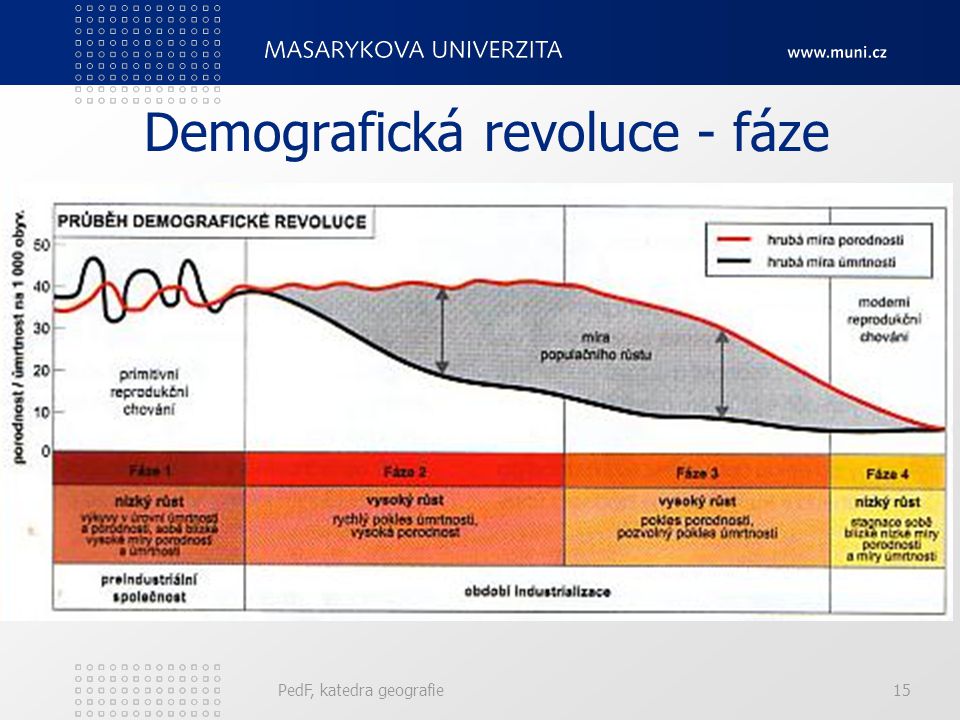 1. fáze demografické revoluce
Vysoká porodnost, vysoká úmrtnost 
Tyto vlivy se navzájem vyruší – populace je stabilní 
V této podobě se nacházelo lidstvo po většinu své existence (až do průmyslové revoluce v 18. a 19. století) 
Drtivá většina populace pracovala v zemědělství, mnoho dětí, málo se jich dožilo dospělosti
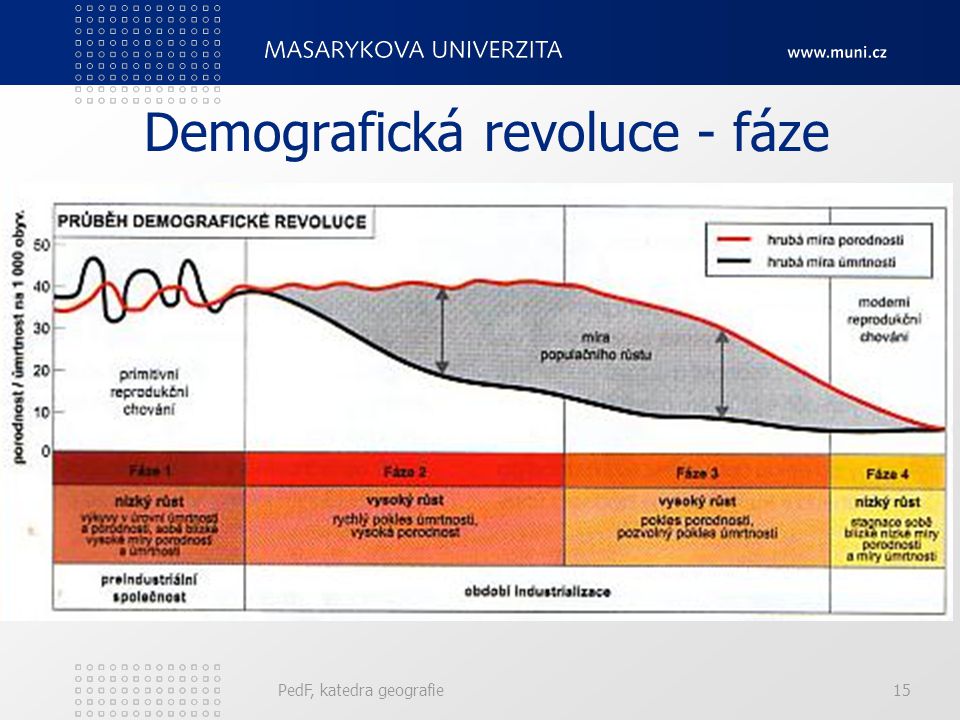 2. fáze demografické revoluce
V důsledku pokroku klesá úmrtnost, ale porodnost zůstává vysoká 
Vede k prudkému nárůstu populace 
Příčiny v evropských dějinách: Rozvoj průmyslu a stěhování do měst, agrární revoluce (pokrok v zemědělských metodách), lepší výživa, lepší hygiena, stabilita vládnutí (méně válek), lékařské technologie, atd. 
V Anglii již od počátku 18. století (od roku 1700) 
Ve Francii a Německu až druhá polovina 18. století (od roku 1750) 
Habsburská monarchie: Agrární revoluce teprve v letech 1820 – 1830 
Rusko: Agrární revoluce teprve v letech 1870 – 1880
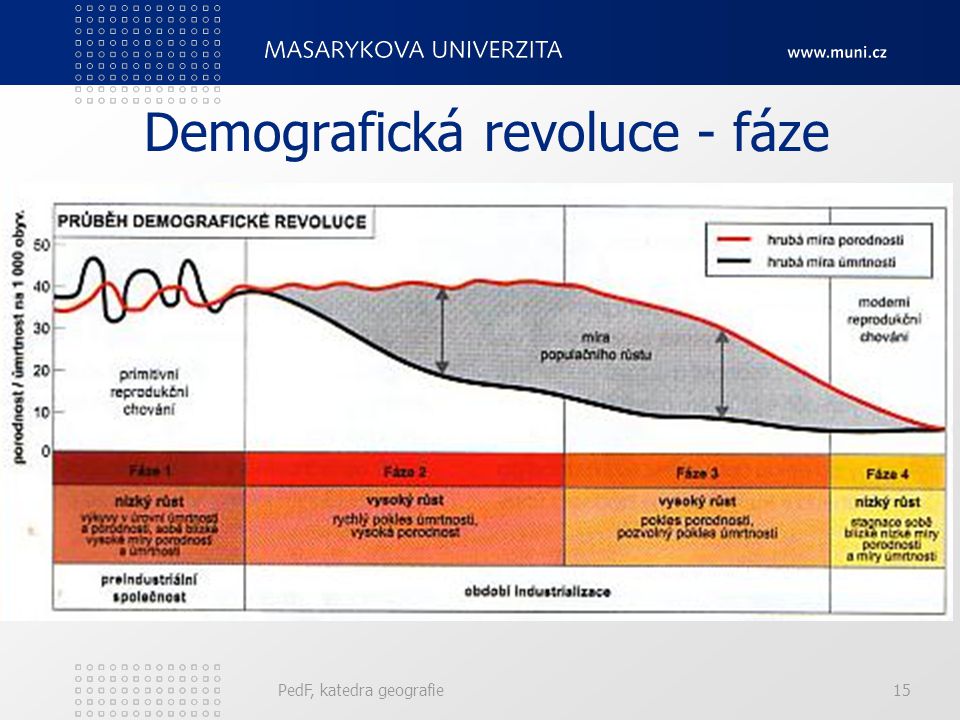 3. fáze demografické revoluce
Nastává pokles porodnosti, zatímco nízká úmrtnost je již stabilizovaná 
Přírůstek populace se zpomaluje 
Pokles porodnosti – příčiny: 
Modernizace společnosti a socioekonomický pokrok 
Přizpůsobení městskému životu – méně dětí, vyšší investice do jejich výchovy
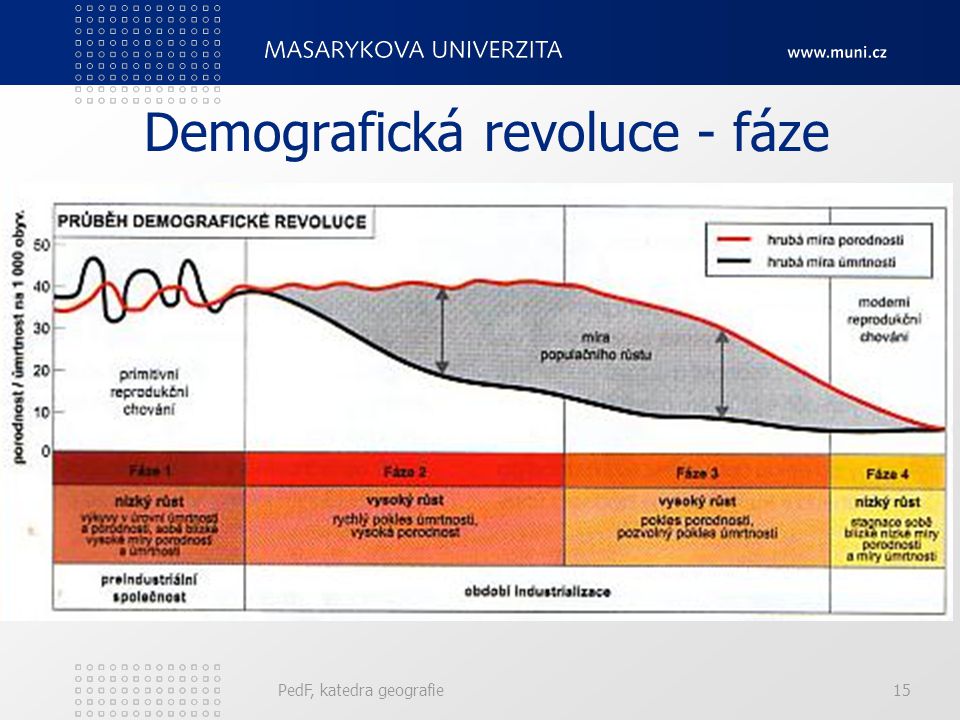 4. fáze demografické revoluce
Porodnost i úmrtnost jsou stabilizovány v nové rovnováze na nízké úrovni 
Většina vyspělých zemí 
Hrubá míra porodnosti i úmrtnosti se stabilizuje na 10 – 15 promile (za rok se ,,obmění´´ 10 – 15 tisícin obyvatelstva)
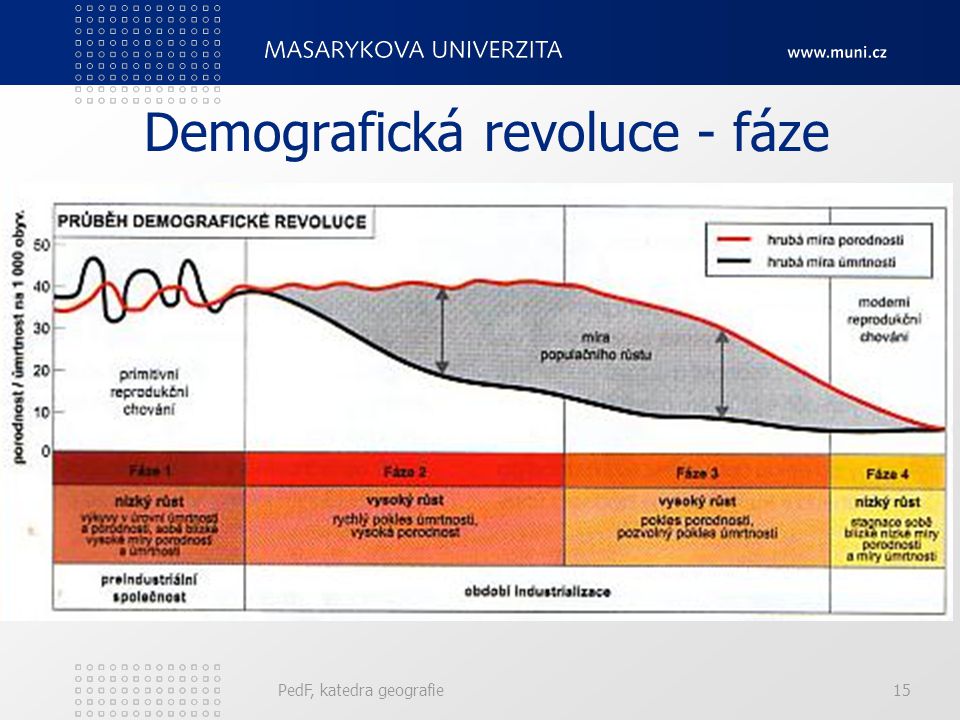 Hypotetická 5. fáze demografické revoluce
Někteří odborníci se domnívají, že v budoucnu nastane další fáze, kdy se porodnost zvýší nebo naopak sníží 
Hypotéza, že v nejvyspělejších zemích začne lidí přibývat (2009, časopis Nature) 
Pouze spekulativní teorie
Demografická situace v Česku
K 1. 1. 2019 bylo cca 10 650 000 obyvatel 
Příklad: Během roku 2018: 114 000 narození, 112 900 úmrtí 
Výsledek: Přirozený přírůstek 1 100 obyvatel 
Migrační přírůstek: + 38 600 (imigrace převažovala nad emigrací) 
Dlouhodobější trend (2006 – 2015): O něco více se rodí než umírá, k tomu dochází k migraci (více lidí dovnitř než ven) – nárůst obyvatel ČR (z 10,25 milionu na 10,57 milionu)
Demografická situace v Česku
Vývoj počtu obyvatel
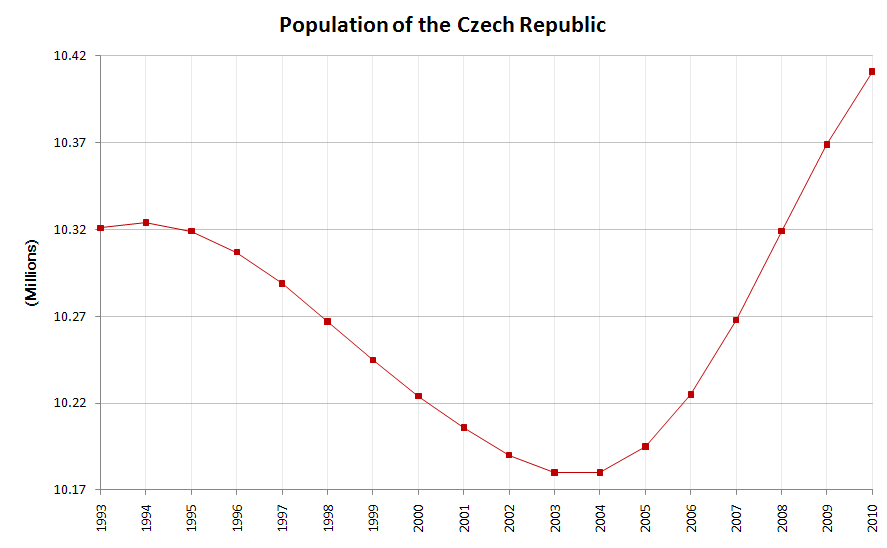 Demografická situace v Česku
Dlouhodobý vývoj
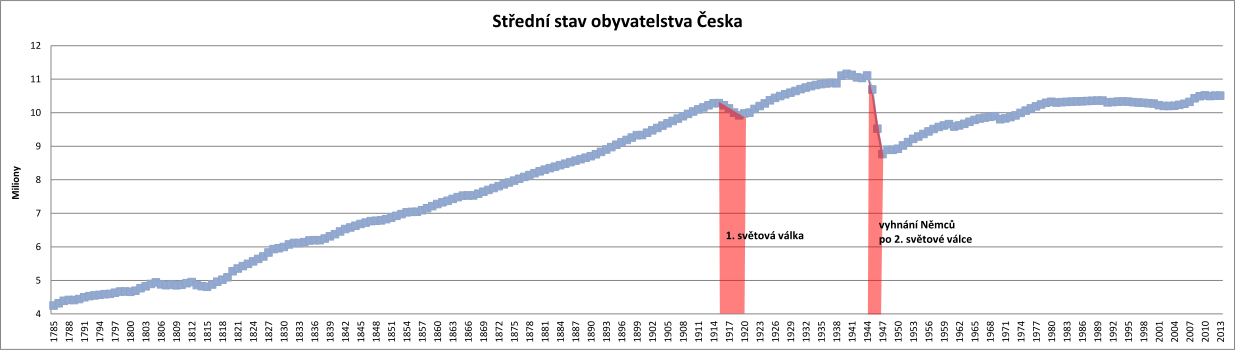 Věková pyramida obyvatel Česka
Plodnost v Česku
(Aktuální plodnost je 1,44 nebo 1,57 – podle metodiky; rámcově okolo 1,5)
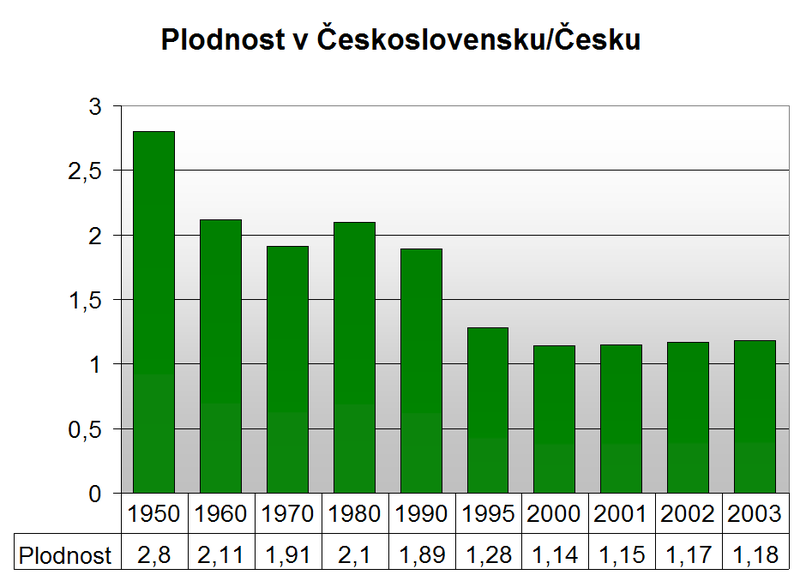 Globální problémy: Globální oteplování
Globální oteplování, případně změna klimatu 
Výraz pro poslední oteplování, které započalo na začátku 20. století 
Pokračující růst teploty klimatického (podnebného systému Země) 
Dle názoru většiny vědců je silně ovlivněno lidským působením 
Závazky států snižovat emise CO2 
Existují oponentní názory - u nás bývalý prezident Václav Klaus
Globální oteplování: Skleníkový efekt
Skleníkový efekt – plyny v atmosféře (zejména CO2) blokují návrat části tepelného záření zpět do Vesmíru
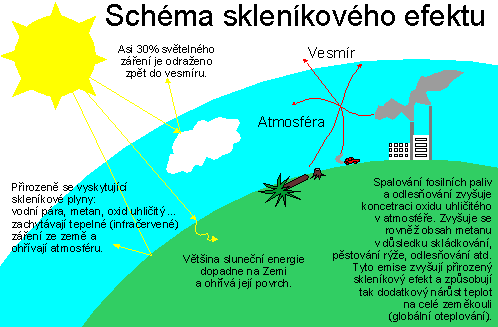 Globální oteplování
V uplynulých dvou stoletích se zvýšila průměrná teplota o 0,6 °C, v 21. století vědci počítají s nárůstem teplot o 1,4 – 5,8 °C 
Možné řešení: Snižování emisí skleníkových plynů, aby se následky globálního oteplování co nejvíce zmírnily
Globální oteplování
Graf globálního oteplování (Možná kritika: Všimněte si účelově volených popisek teplotní osy, které záležitost opticky dramatizují)
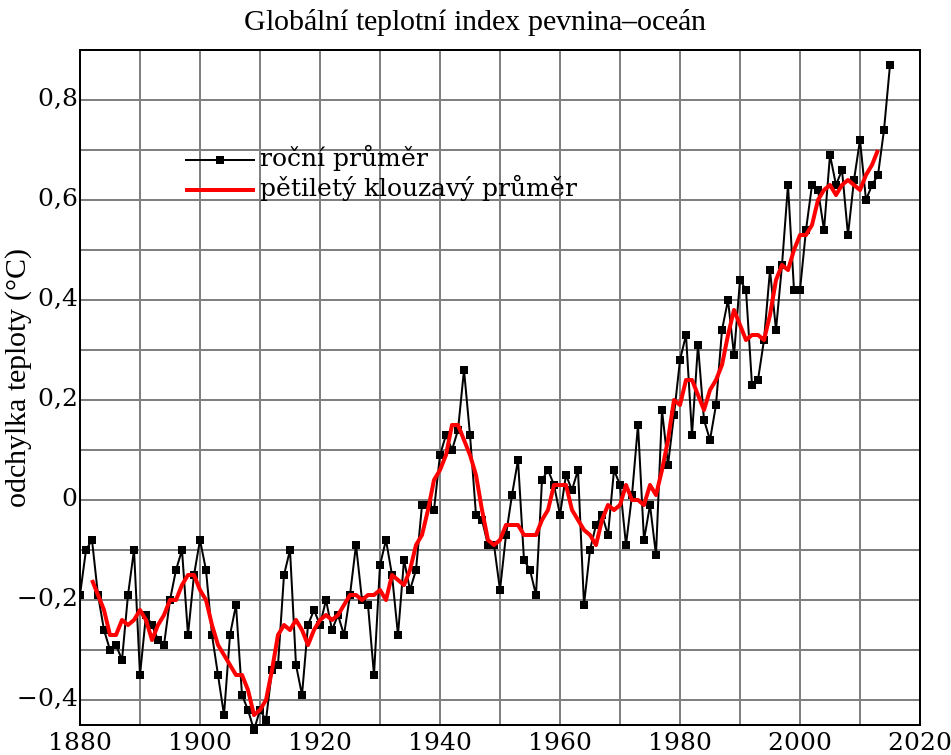 Globální problémy: Narušení ozonové vrstvy
Stratosférický ozon O3 chrání zemský povrch před nebezpečným UV zářením 
Stratosféra – vrstva atmosféry (11 – 50 km nad zemí) 
Ozonová vrstva 25 – 35 km nad zemí 
Ozonová vrstva je narušována freony a oxidy dusíku NxOx 
Freony – složeny z uhlíku, vodíku, fluoru a zpravidla chlóru (případně bromu či jódu) 
Chladicí prostředky, hasicí zařízení, hnací prostředky ve sprejích 
Zatímco běžný kyslík O2 je UV zářením přetvářen na ozon O3 (přirozené obnovování ozonu), freony a oxidy dusíku uvolňují škodlivé složky – ubývání ozonu 
Od 60. a 70. let 20. století pokleslo množství ozonu o 5 – 10%
Globální problémy: Narušení ozonové vrstvy
Březen 1985: Vídeňská úmluva o ochraně ozonové vrstvy 
1987: Montrealský protokol o látkách, které poškozují ozonovou vrstvu 
Do roku 1990 přistoupilo k jejímu plnění více než 60 zemí
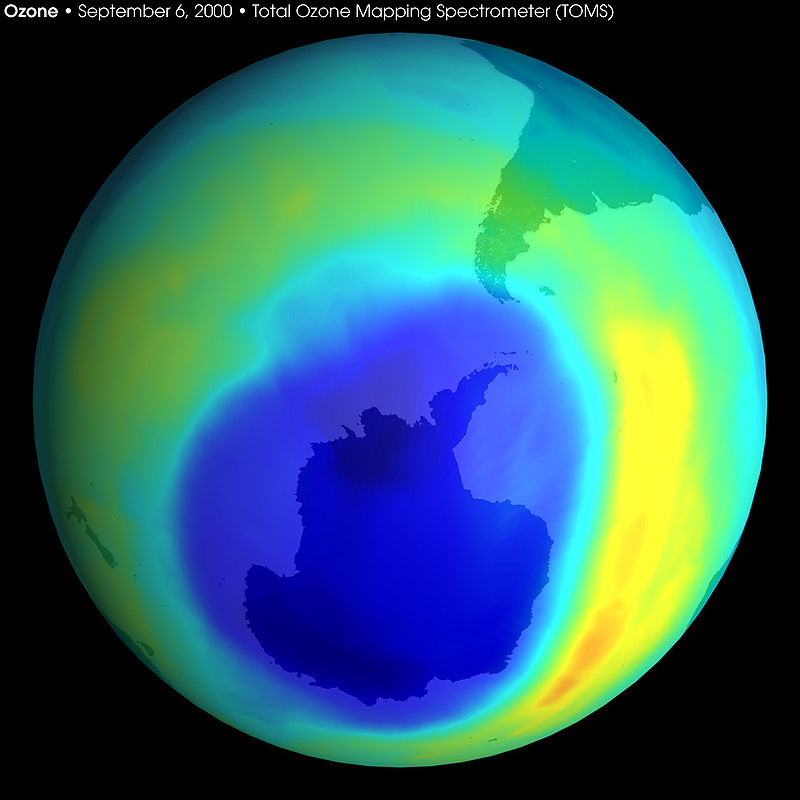 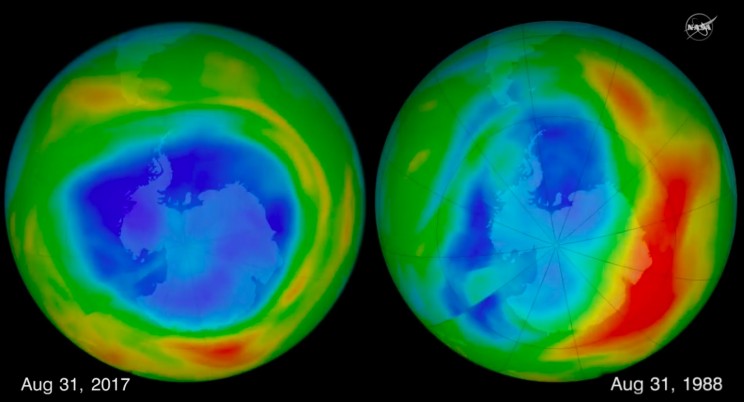 Globální problémy: Vymírání živočišných druhů
Přirozené i pod vlivem lidské činnosti 
Je mj. také důsledkem kácení deštných lesů 
Seznamy ohrožených druhů – pro jednotlivé země i mezinárodní
Příčiny vyhynutí aktivitou člověka
Změna prostředí (biotopu) 30% 
Komerční lov 21% 
Soutěž se zavlečenými druhy 16% 
Tzv. sportovní lov 12% 
Boj proti škůdcům 7% 
Lov pro potravu 6% 
Zajetí pro prodej 5% 
Zabití kvůli pověrám 2% 
Znečištění prostředí 1% 
(Tato tabulka se zřejmě týká pouze evidovaných živočišných druhů)
Regionální problémy: Kácení deštných lesů
Příčiny: Těžba dřeva, zemědělství, těžba hornin pod tropickým pralesem 
Důsledky: Chybějící fotosyntéza, další nárůst CO2 v atmosféře
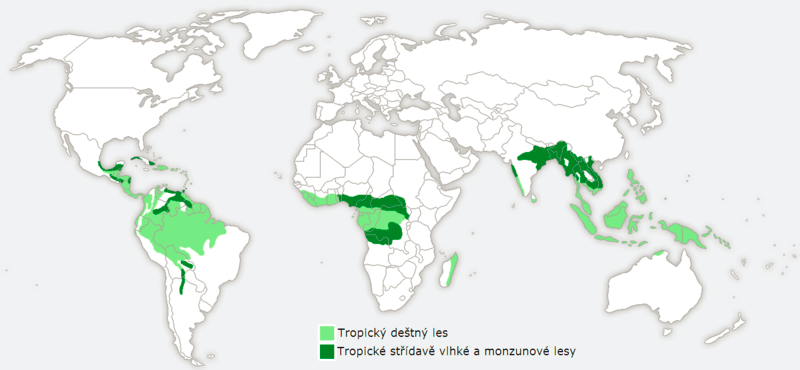 Kácení deštných lesů (příklady)
Těžba dřeva: Mahagonu, teaku, meranti a ebenového dřeva 
Pěstování hovězího dobytka: Podnikatelé skupují plochy pralesa, který vypalují, aby získali plochy pro pastvu dobytka 
Báňský průmysl: Povrchové doly na těžbu bauxitu v Brazílii zabírají obrovské plochy a ničí původní zeminu
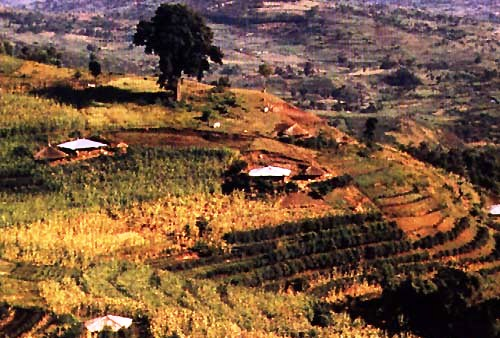 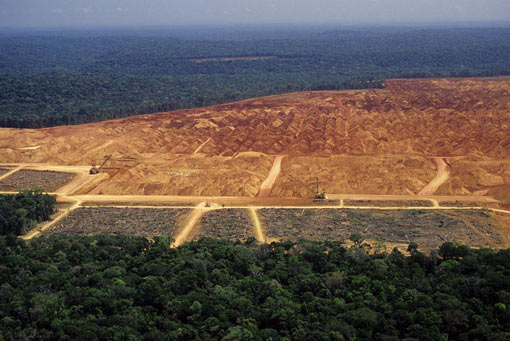 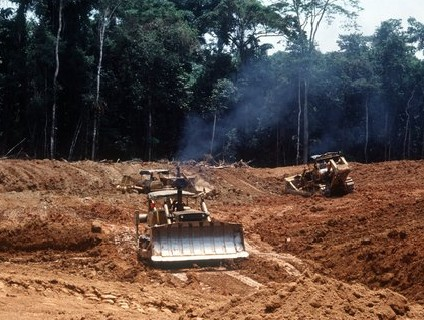 Kácení deštných lesů (příklady)
Mahagon: Dřevo mahagonovníku pravého (svietenie mahagonové)
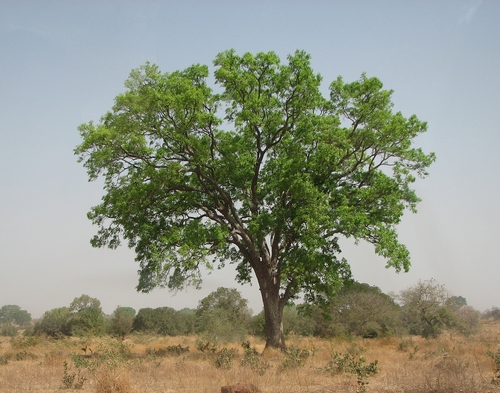 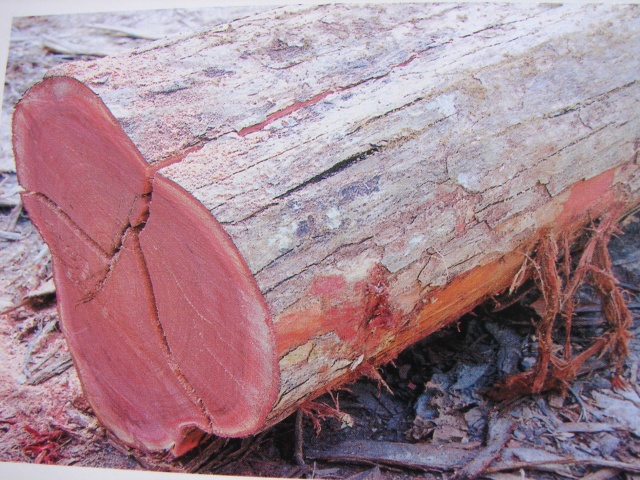 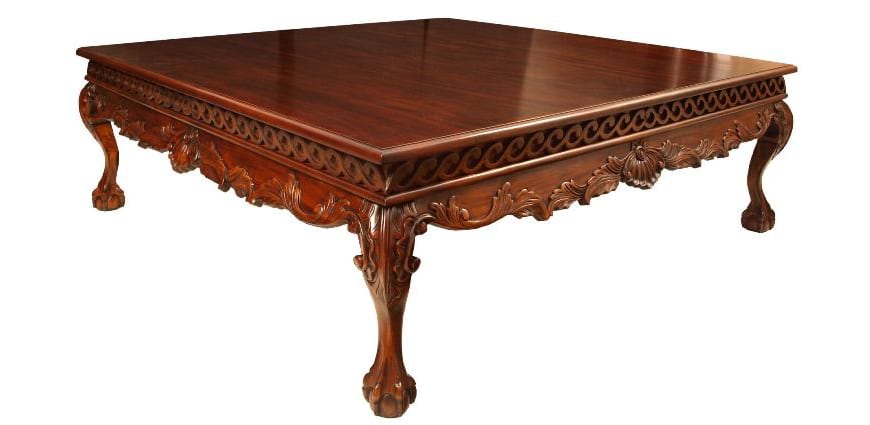 Kácení deštných lesů (příklady)
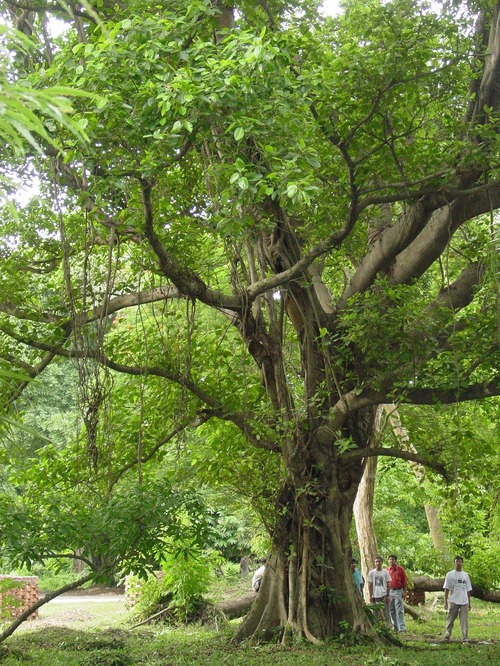 Teakové dřevo: Teka obrovská, tropický strom z čeledi hluchavkovitých 
Meranti: Dřevo rodu Shorea 
Ebenové dřevo: Rod ebenovité
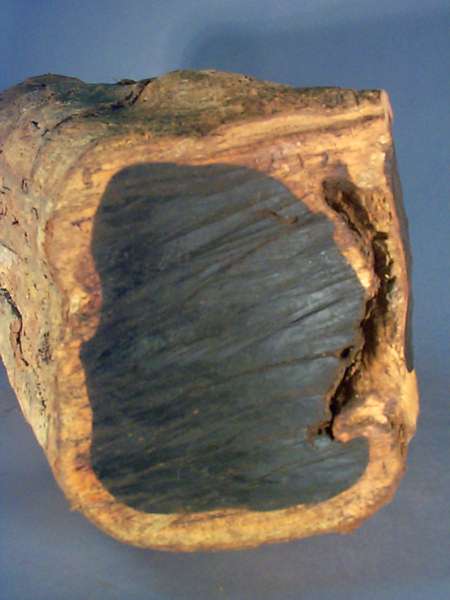 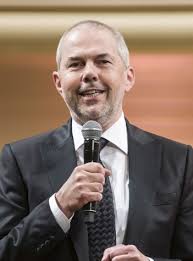 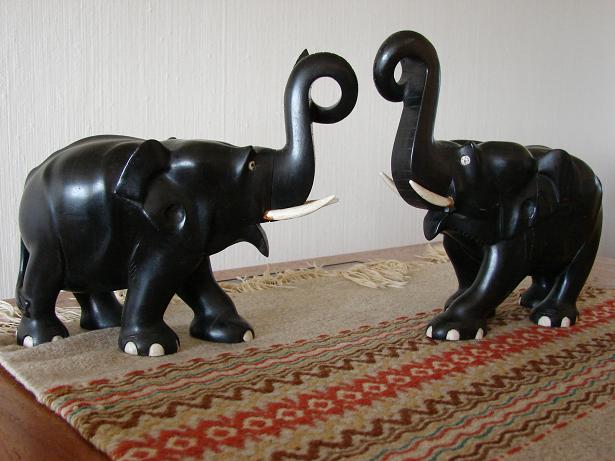 Nedostatek pitné vody
Vulnerability = Zranitelnost 
Scarcity = Vzácnost 
11 % světového obyvatelstva nemá přístup k pitné vodě!!!
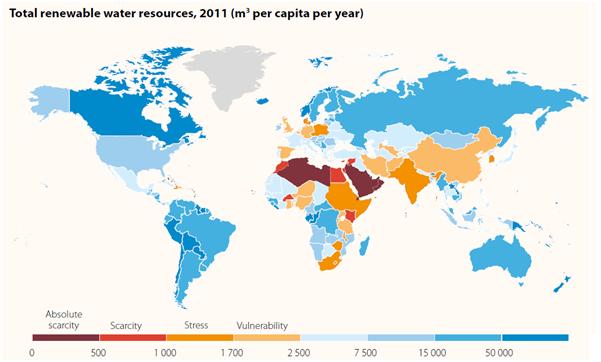 Trvale udržitelný rozvoj
Udržitelný rozvoj (Sustainable development) je takový způsob rozvoje lidské společnosti, který uvádí v soulad hospodářský a společenský pokrok s plnohodnotným zachováním životního prostředí 
Hlavní cíl: Zachovat životní prostředí budoucím generacím v co nejméně pozměněné podobě  
Sociální, ekologický a environmentální pilíř udržitelného rozvoje
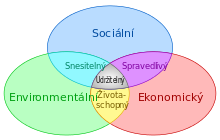 Principy trvale udržitelného rozvoje
Globální sever: Vyspělé země masivně využívají přírodní zdroje a produkují velké množství odpadů 
Globální jih: Většinu světa tento vývoj teprve čeká 
Lidstvo by se mělo připravit na ještě větší problémy s konečností přírodních zdrojů 
Je potřeba zformulovat rozumné zásady a zapracovávat je do zákonodárství
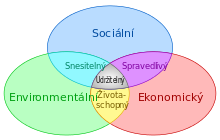 Principy trvale udržitelného rozvoje
Základní zásady 

Obnovitelné zdroje by měly být čerpány maximálně rychlostí, kterou se stačí obnovovat. 
Vyčerpatelné zdroje by měly být čerpány maximálně rychlostí, kterou budou budovány jejich náhrady, na něž bude možno plynule přejít. 
Intenzita znečišťování nesmí přesáhnout asimilační kapacitu životního prostředí. 
Část současných technologií by měla být investována na redukci znečištění, snížení plýtvání a zvýšení efektivity (výrobků, energie, výrobních postupů, …).
Trvale udržitelný rozvoj (TUR)
Nejjednodušší definice trvale udržitelného rozvoje (angl. sustainable development) pochází ze zprávy Naše společná budoucnost, kterou vydala Světová komise pro životní prostředí a rozvoj OSN v roce 1987. 

„Trvale udržitelný rozvoj je takovým rozvojem, který naplňuje potřeby přítomných generací, aniž by ohrozil schopnost budoucích generací naplňovat potřeby své.“ 

Hlavním cílem TUR je uvést v soulad hospodářský a společenský pokrok s plnohodnotným zachováním životního prostředí dalším generacím v co nejméně pozměněné podobě.
Trvale udržitelný rozvoj (TUR)
Antoine de Saint-Exupéry (1900 - 1944):  „Nedědíme Zemi po našich předcích, nýbrž si ji vypůjčujeme od našich dětí.”
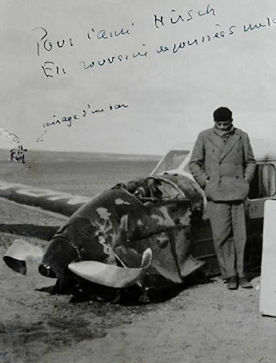 Trvale udržitelný rozvoj
Sociální, ekologický a environmentální pilíř udržitelného rozvoje
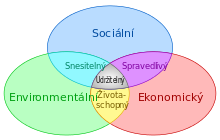 Ekonomický pilíř TUR
Ekonomický pilíř sestává ze všech hospodářských aktivit v dané společnosti, interakcí mezi nimi a mezi životním prostředím a společností. 
Motivace ekonomických subjektů (podniky, domácnosti) k ekologičtějšímu chování 
Pobídkové nástroje k ekologickému chování (např. emisní povolenky), hledání cest na spojení tržních mechanismů s ekologickým chováním. 
Dále: Dotace na zateplení, dotace na výměnu kotlů, pokuty za znečišťování apod.
Sociální pilíř TUR
Vyvažování nerovností mezi jednotlivými společenskými skupinami i jednotlivci 
Odstraňování chudoby 
Přístup k pitné vodě a potravinám 
Přístup ke vzdělání 
Hygienické podmínky 
Potlačování projevů diskriminace, xenofobie, rasové a náboženské nesnášenlivosti 
Mezigenerační soudržnost, začleňování vyloučených komunit (handicapovaní, senioři, menšiny, chudší sociální vrstvy) 

Vyvažování nerovností mezi jednotlivými skupinami i jednotlivci 
Odstraňování chudoby – lokální: V rámci regionů a mezi nimi 
Odstraňování chudoby – globální: Mezi jednotlivými zeměmi a geopolitickými celky
Environmentální pilíř TUR
V omezeném systému není neomezený růst možný. 
Ochrana biodiverzity (rozrůzněnosti života) 
(Podrobněji: Cílem environmentálního pilíře je zachování biodiverzity života (druhové i početní)) 
Často je spojeno také se zachováním kulturní biodiverzity 
Chování druhů v rezervacích, zooparcích a zoologických zahradách nestačí! 
(Důležité je zachovávat původní ekosystémy, kde se různé organismy setkávají ve svých původních vzorcích)
17 cílů trvale udržitelného rozvoje
OSN: Cíle na léta 2015 – 2030 

1) Vymýcení chudoby ve světě 
2) Vymýcení hladu, potravinová bezpečnost, zlepšení výživy, udržitelné zemědělství 
3) Zdravý život a jeho kvalita 
4) Inkluzivní a kvalitní vzdělávání pro všechny, celoživotní vzdělávání
5) Genderová rovnost a posílené postavení všech žen a dívek 
6) Dostupnost vody a sanitačních zařízení (umyvadla, sprchy, záchody, kuchyně), udržitelné hospodaření s nimi
17 cílů trvale udržitelného rozvoje
OSN: Cíle na léta 2015 – 2030 

7) Přístup k cenově dostupným, spolehlivým, udržitelným a moderním zdrojům energie 
8) Trvalý, inkluzivní a udržitelný hospodářský růst, plná a produktivní zaměstnanost, důstojná práce pro všechny 
9) Odolná infrastruktura, inkluzivní a udržitelná industrializaci a inovace 
10) Snížit nerovnost uvnitř zemí i mezi nimi 
11) Inkluzivní, bezpečná, odolná a udržitelná města a obce 
12) Zajistit udržitelnou spotřebu a výrobu
17 cílů trvale udržitelného rozvoje
OSN: Cíle na léta 2015 – 2030 

13) Opatření na boj se změnou klimatu a zvládání jejích dopadů
14) Chránit a udržitelně využívat oceány, moře a mořské zdroje pro zajištění udržitelného rozvoje 

15) Udržitelné využívání suchozemských ekosystémů, udržitelně hospodařit s lesy, potírat rozšiřování pouští, zastavit a následně zvrátit degradaci půdy a zastavit úbytek biodiverzity 

16) Podporovat mírové a inkluzivní společnosti pro udržitelný rozvoj, zajistit všem přístup ke spravedlnosti a vytvořit efektivní, odpovědné a inkluzivní instituce na všech úrovních 

17) Oživit globální partnerství pro udržitelný rozvoj a posílit prostředky pro jeho uplatňování
Trvale udržitelný rozvoj: Historie
1968: Založení Římského klubu (Club of Rome) – vlivné organizace prosazující myšlenku zodpovědného hospodaření s planetou – často kritizován kvůli některým extrémistickým závěrům (Vytrženo z kontextu?)  

1972: Konference OSN na téma konfliktu mezi ekonomickým růstem a stavem planety 
1972: Deklarace Konference Organizace spojených národů o životním prostředí 
Historicky 1. dokument, který přiznává lidstvu ,,právo na zdravé životní prostředí´´ 

1987: Stanovena oficiální definice trvale udržitelného rozvoje 
1987: Světová komise vydává významnou zprávu Naše společná budoucnost
Trvale udržitelný rozvoj: Římský klub
1968: Založení Římského klubu 
Římský klub: Globální think-tank (analytická instituce), která se zabývá problematikou slučitelnosti světového ekonomického růstu 
Zakladatelé: italský průmyslník Aurelio Peccei a skotský vědec Alexander King 
Roku 1972 vydala svou klíčovou publikaci Meze růstu 
Současní členové: Albert Gore, Romano Prodi, Javier Solana, Milan Zelený, Michail Gorbačov 
Nedávní členové: Václav Havel
Kontroverzní výroky z publikací Římského klubu
„Země má rakovinu a tou rakovinou je lidstvo“ 
„Musíme přestat s naší snahou léčit symptomy a přikročit k vyříznutí rakoviny. Tato operace bude vyžadovat zřejmě mnoho brutálních a bezcitných rozhodnutí.“ 
„Planetární režim, by dostal zodpovědnost za rozhodování týkající se optimální velikosti jak světové, tak regionální populace. Každá země by dostala přiděleno jisté číslo v rámci svých regionálních limitů. Světová vláda by ale měla pravomoc tyto limity vynucovat.“ 
„Jakkoliv rouhavě to může znít, demokracie už nestačí na řešení úkolů, které jsou před námi. Složitost a technická povaha dnešních problémů znamená, že volení zástupci leckdy nedokážou včas přijmout potřebná kompetentní rozhodnutí“. 

Kritika Římského klubu (konspirační teorie?): Chce globální problémy s životním prostředím zneužít k vybudování totalitní světovlády
Odkazy - videa
Světová demografie 2015 (anglicky, 4 minuty) 
https://www.youtube.com/watch?v=QwfH1gYkXTw 

Tomáš Kostelecký – Demografický vývoj ve střední Evropě (ČT24ka, 7 minut)  
https://www.youtube.com/watch?v=UXoHDWppA0Q 

Fokus Václava Moravce: Recyklace světa (120 minut, SŠKK v publiku) 
https://www.ceskatelevize.cz/ivysilani/11054978064-fokus-vaclava-moravce/219411030530004
Odkazy - videa
Václav Cílek – Ekologie a migrace (pořad V souvislostech, 20 minut) 
https://www.youtube.com/watch?v=bd8_rHoVE8Q 

Václav Cílek: Konference ,,Bezpečnost budoucnosti´´ (ekon. zákonitosti, přír. zdroje, 25 minut) 
https://www.youtube.com/watch?v=dRTVs-03yFM
Použité zdroje
Pavel Červinka a kolektiv: Ekologie a životní prostředí, Nakladatelství České geografické společnosti, s. r. o., Praha 2012 
Lauren Rebibo, Anna Janská: Kácení deštných pralesů (referát) 
http://cs.wikipedia.org 
http://en.wikipedia.org 
http://fr.wikipedia.org 
http://www.enviwiki.cz 
http://www.vitejtenazemi.cz 
Google Images